UNIT2: AROUND TOWN
Grade: 6th
Miss Pamela Knuckey
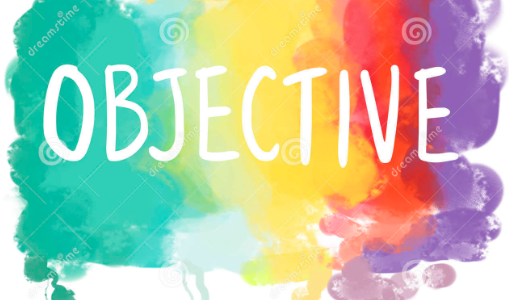 Practicar y pronunciar las rutinas diarias en inglés
Speaking skills
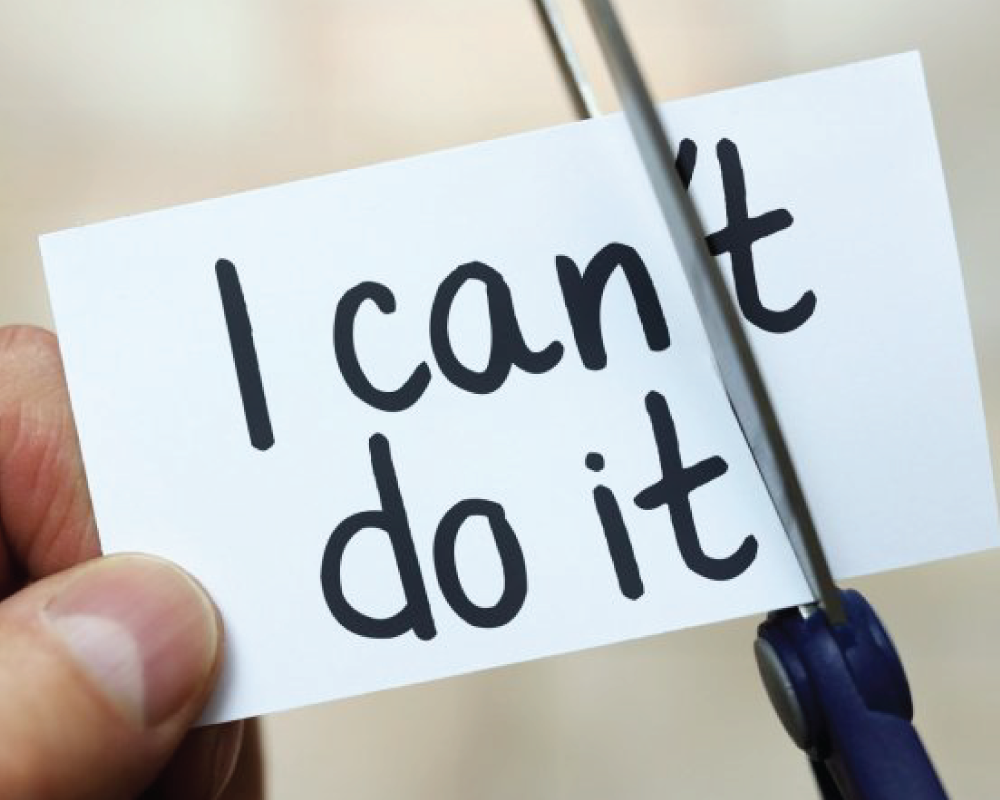 Cómo puedo mejorar mi habilidad de hablar inglés?
1- Practicar lo que hablaré
2- Conocer el vocabulario del que hablaré 
3- Practicar mi fluidez
4- Practicar la gramática 
5- Buscar los sonidos y pronunciación correcta si no conozco una palabra en algún traductor con apoyo auditivo. 
6- sentirme segura o seguro de mis capacidades como hablante
www.WordReference.com
Buscar recursos para poder apoyar mi habilidad de hablar